PROJECTION - 5
Solved Problem (6)
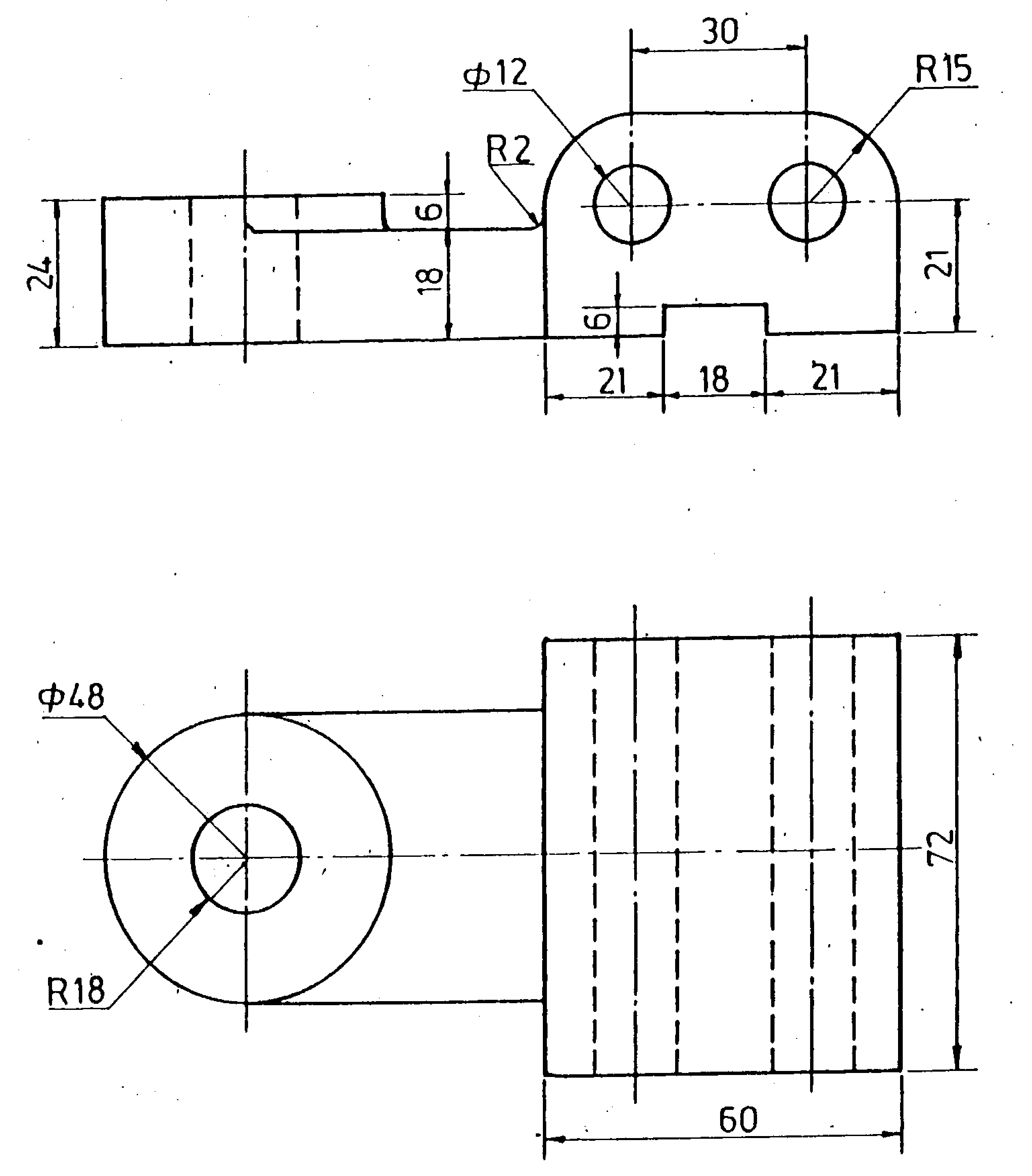 5
13
12
8
9
2
1
3
4
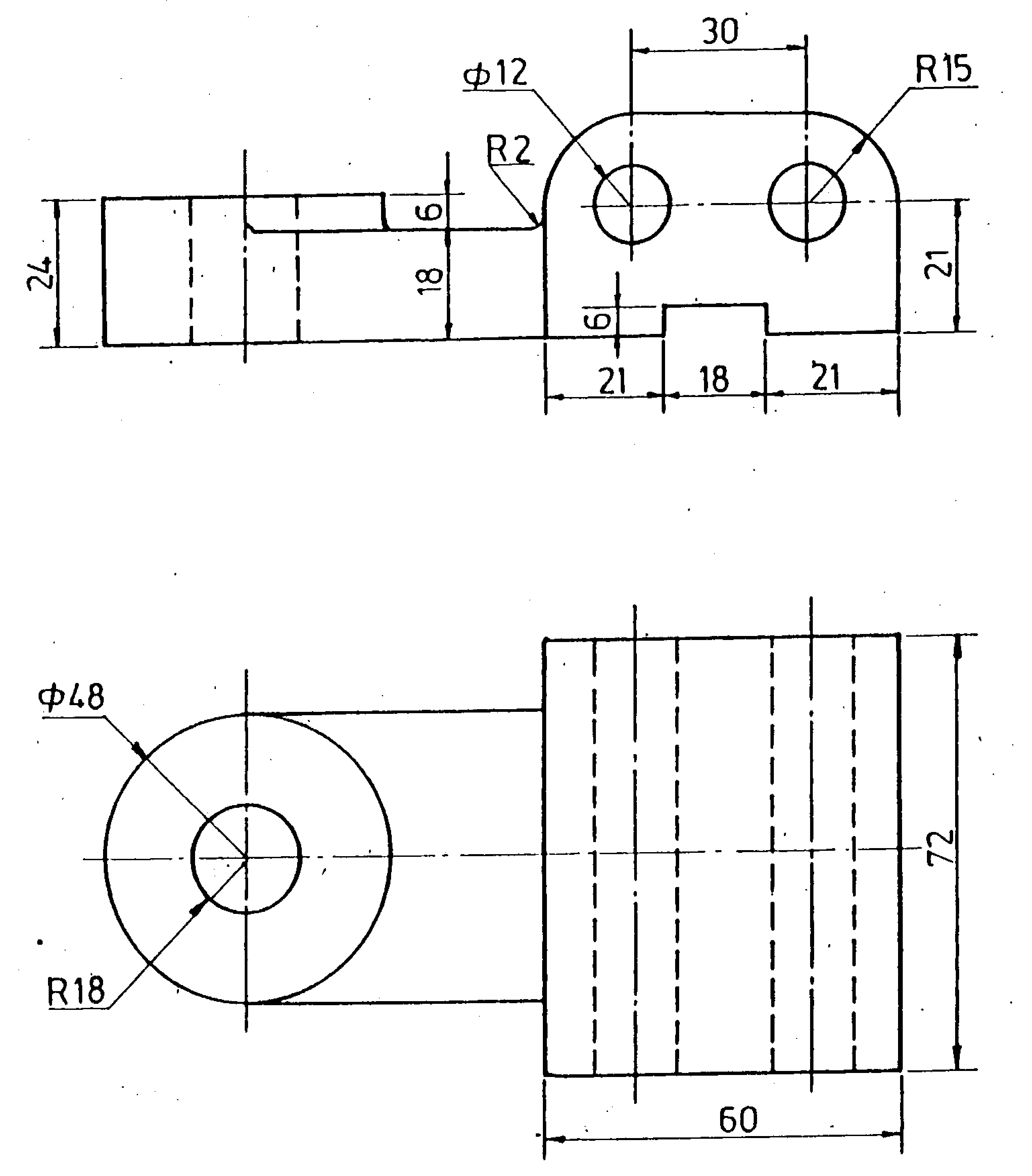 7
11
10
9
6
13
1
2
12
13
12,13
12
8
8
7
6
48
7
6
13
12
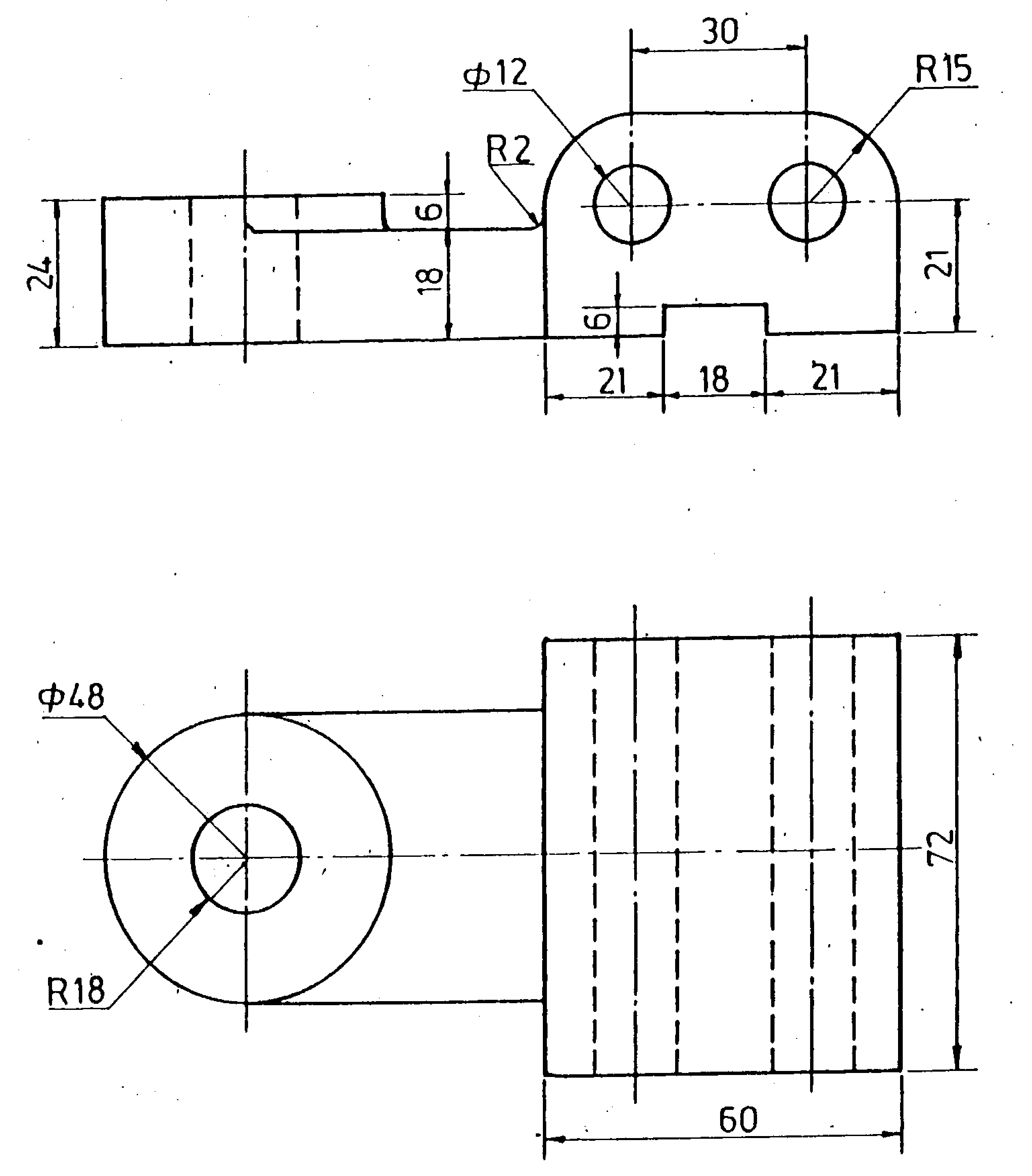 5
5
36
9
9
2
1
3,4
11
10
1,2
3
4
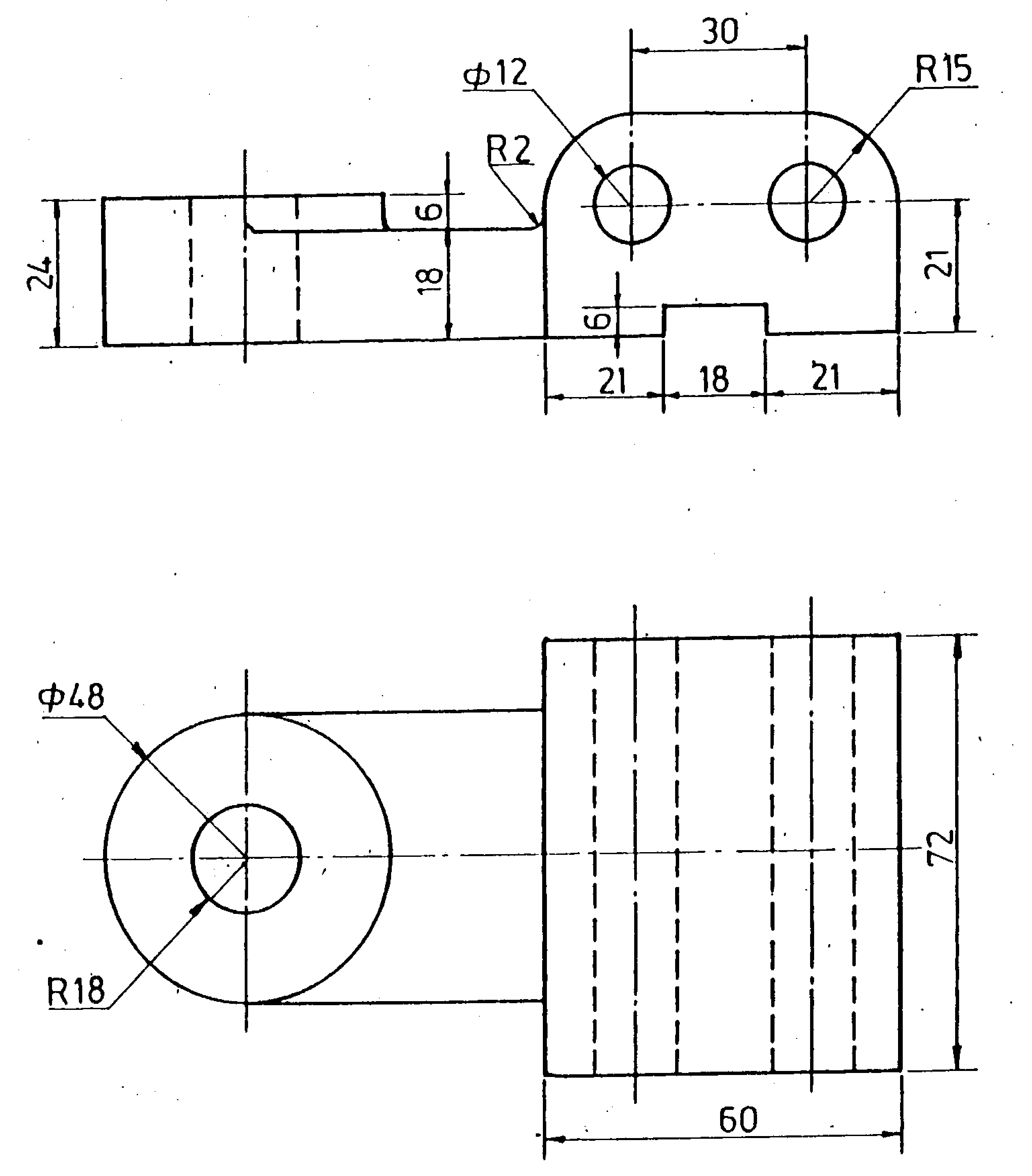 72
11
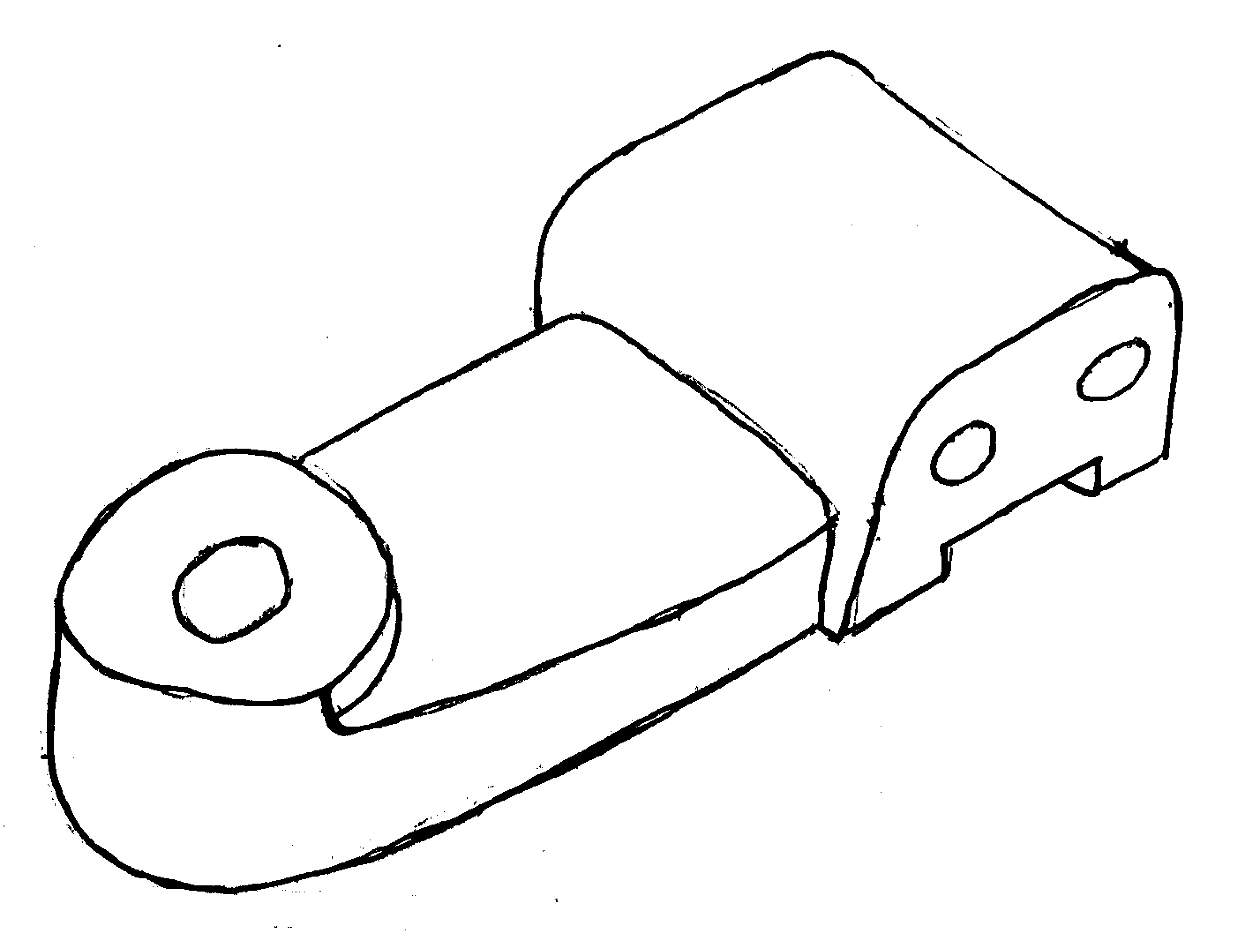 10
9
1
2
Solved Problem (8)
7
6
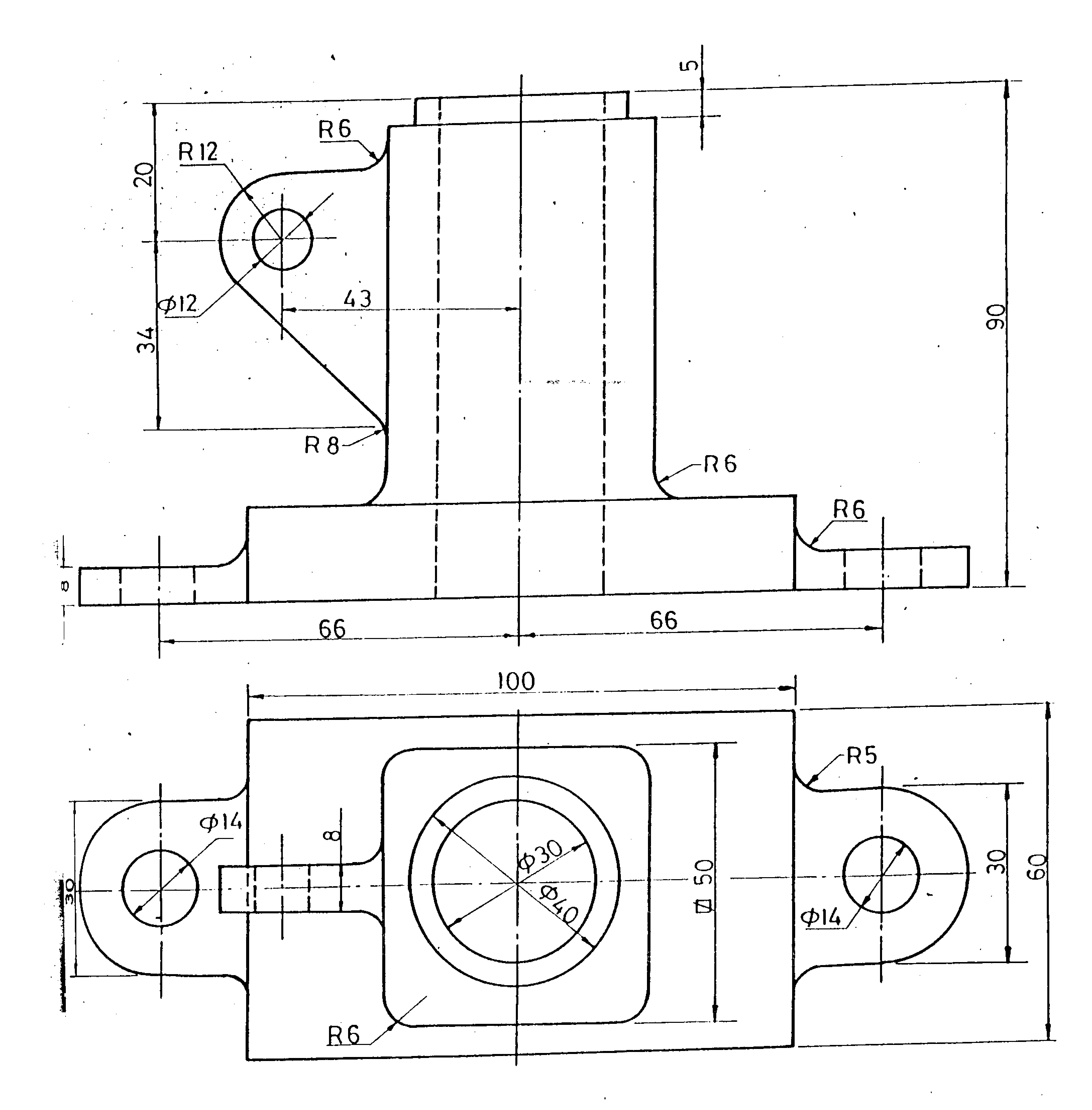 11
5
10
9”
9
8”
8
4
3
6
8
8”
10
7
9”
9
11
5
2
1
6
6
5
7
7
11
11
5
10
10
9”
9
8
9
8”
3,4
1,2
8
60
4
3
6
8
8”
10
7
9”
9
11
5
2
1
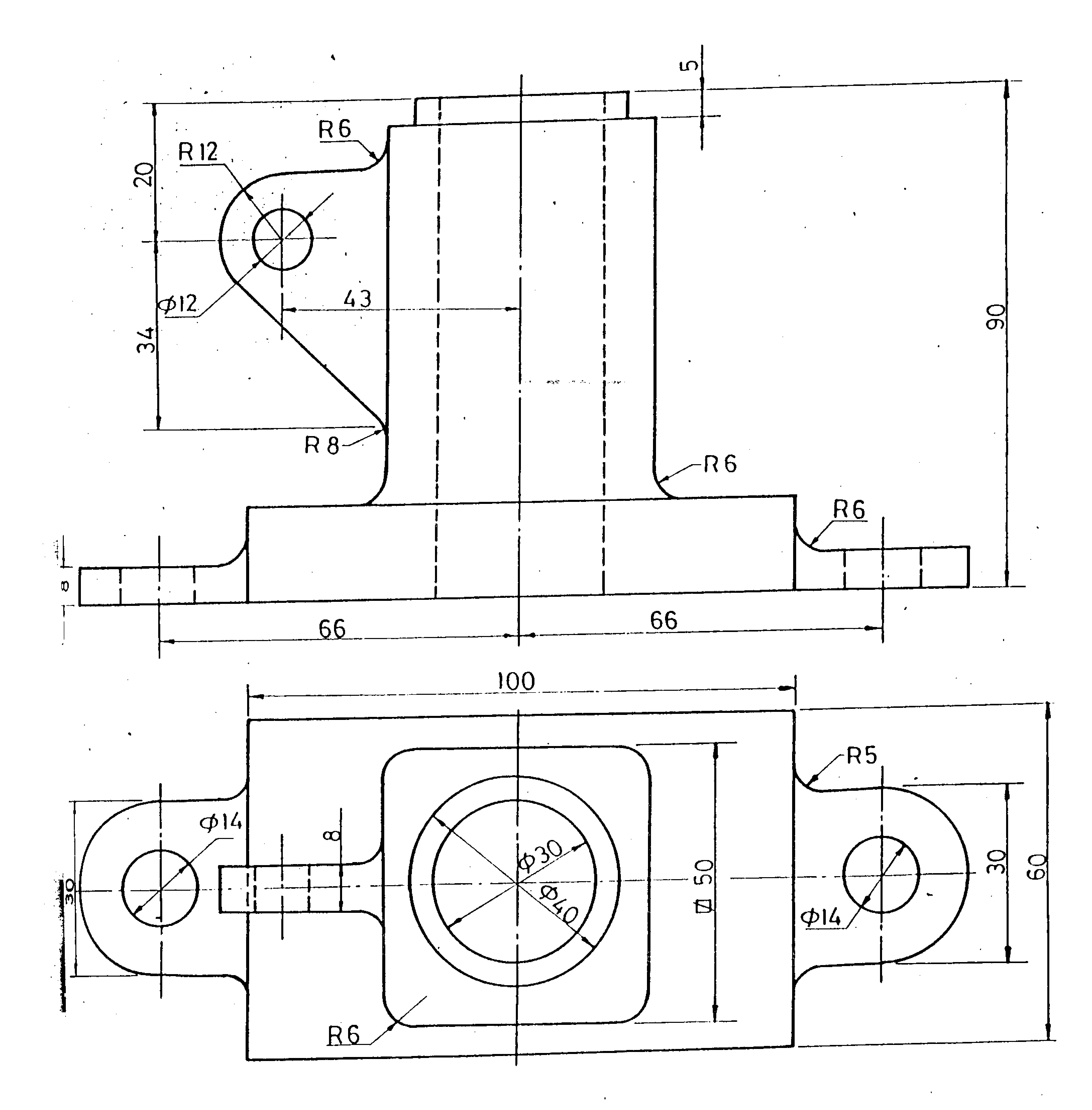